Теоретичні засади курсу
«Модернізація і націотворення »
Поняття «нація»
Слово «нація» походить від латинського natio  ((рід, плем’я). 
	Спочатку термін мав дещо зневажливий зміст . У Давньому Римі «націями» називали групи чужинців . Згодом почали ототожнювати з місцем народження. 
	В історичних хроніка Середньовіччя  воно вживалося тоді, коли йшлося про віддалені, малознайомі народи, культура яких була чужою.
	Досить поширеним слово «нація» у середні віки було також в університетах. «Нації» складалися за принципом спільного географічного походження та мови. 
	На думку американської дослідниці Лії Ґрінфелд, приблизно в XVI ст. відбулося перше кардинальне зрушення у вживанні терміна «нація». В Англії його почали застосовувати щодо населення цієї країни, воно стало синонімом слова «народ».
«об’єктивні» ознаки «нації»
економічне життя
територія
мова
примордіалістська версія
модерністський підхід
Ґенеза націй
Модерністи
Примордіалісти
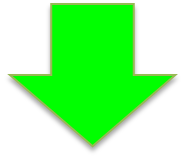 Ентоні Сміт	
Ерік Гобсбаум		                 
Бенедикт Андерсон
Олександр Оглоблин
Богдан Кравченко
Едвард Шилз
Ярослав Ісаєвич
Ярослав Дашкевич
Модерністи
Основне, що відрізняє модерністські версії націогенези українців, — це, 
      по-перше, переконання в тому, що остання розпочалася саме в модерну добу, причому «нижня» хронологічна межа націогенези досить чітко окреслюється кінцем XVIII — початком XIX ст.; 
     по-друге, увага передусім до «суб’єктивних» чинників становлення української нації.
Складові модернізації 
           (концепція Ернеста Гелнера)
- швидкий промисловий розвиток;
- впровадження ринкових відносин;
- формування індустріального суспільства;
- формування соціальної структури;
- “соціальна мобілізація” стимулює зростання національної свідомості;
- здобуття нацією державного суверенітету
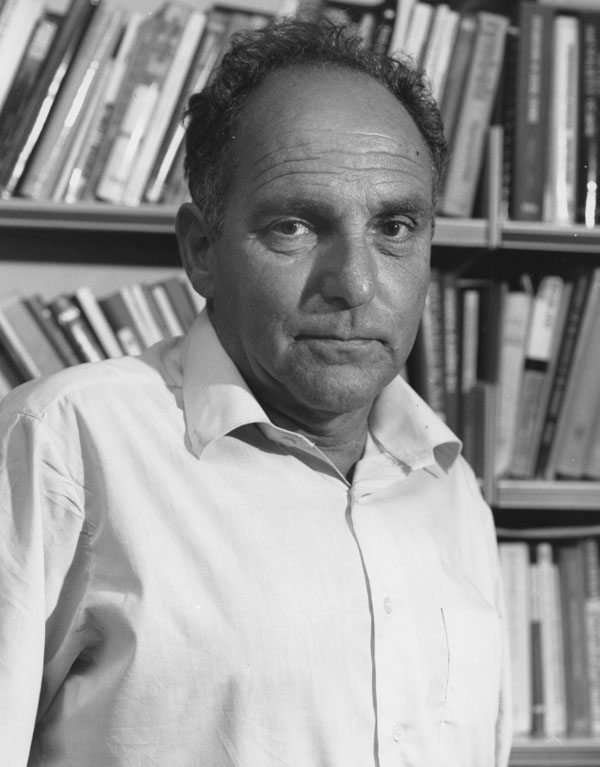 Позиція німецького  історика А. Каппелера
Ідея нації в модерну добу є найважливішою складовою ідеології.
Нація — явище модерної доби
Модерна нація — масовий, а не елітарний феномен
Позиція примордіалістів
1. Нації утворюються не «з нуля», а на основі етнічних спільнот, реальних, чи «сконструйованих», «винайдених» іт. ін.
2. Етногенеза пов’язана з націогенезою через певні елементи культурної тяглості (символи, міфи, традиції).
3. Ці елементи культурної тяглості якісно змінюються, особливо в період націотворення, коли вони набувають інструментального значення.
етнічна ідентичність
Шляхи формування    національної ідентичності
політична ідентичність
Дякуємо за увагу!!!